МЕЖДУНАРОДНАЯ НАУЧНО-ПРАКТИЧЕСКАЯ КОНФЕРЕНЦИЯ «ФУНКЦИОНАЛЬНАЯ ГРАМОТНОСТЬ: НОВЫЕ ДИДАКТИЧЕСКИЕ РЕШЕНИЯ И МЕТОДИЧЕСКИЕ ИМПЕРАТИВЫ» 1-2 ноября 2022 годаИспользование творческого и практического потенциала уроков изобразительного искусства для формирования функциональной грамотности обучающихся
Сидорович С.Н
[Speaker Notes: Использование творческого и практического потенциала уроков изобразительного искусства для формирования функциональной грамотности обучающихся
Автор: Сидорович С.Н.]
Функциональная грамотность
Перспективным направлением, в плане формирования функциональной грамотности,  является использование творческого и практического потенциала уроков изобразительного искусства, что позволяет эффективно развивать критическое мышление, исследовательские способности аудитории, активизировать творческие способности и творческую деятельность обучающихся через применение проектной и исследовательской деятельности.
[Speaker Notes: В настоящее время школьное образование не может ограничиваться знаниевым компонентом, оно должно включать функциональные цели, связанные с повседневной жизнью, нравственной культурой и трудовой деятельностью. Обновленные стандарты образования ориентируют учителя именно на развитие функциональной грамотности учащихся. Это вызывает большие затруднения у педагогов, несмотря на богатый опыт, учителю сложно перестроиться и использовать потенциал занятий в полной мере. Данную проблему отмечают многие учителя, поэтому считаю необходимым рассмотреть данную тему в рамках именно практико-ориентированной деятельности на уроках изобразительного искусства. Развитие функциональной грамотности через творчество и практическую деятельность позволяет перейти  от пассивности к активности, от программной к проектной деятельности, от готового знания к исследованию, что ярко проявляется, например,  при использовании STEAM-технологии.]
критерии сформированности функциональной грамотности
- умение анализировать текст, использовать информацию, представленную в различных формах;
- умение одновременно удерживать несколько условий, в том числе конфликтующих друг с другом;
- умение выявлять закономерности в структурированных объектах ;
- умение осуществлять пробные действия при поиске решения проблемы;
- умение контролировать ход и результат решения проблемы.
[Speaker Notes: Формирование функциональной грамотности на уроках изобразительного искусства включает в себя ряд определенных умений:
1. Анализ текста, умение использовать информацию, представленную в различных формах. Это можно осуществить через переход от одной ситуации к другой, через умение следовать инструкции,  умение видеть проблему, обосновать  и выбирать последовательность своих действий в той или иной ситуации, умение оформлять текст в виде таблицы, представлять в другом удобном виде – схеме, графике и так далее [Теория и практика оценивания…, 2019, с.34 – 57].
2. Умение одновременно удерживать в поле зрения и учитывать несколько условий, в том числе конфликтующих друг с другом. Данное умение может быть сформировано на репродуктивном уровне, рефлексивном уровне, функциональном уровне [Ковалева, 2019, с.32 – 36]. 
3. Умение выявлять закономерности в структурированных объектах, например, исследуя зрительный ряд, и делать грамотные выводы [Основные подходы к оценке креативного мышления…, 2019, с.124 – 145].
4. Умение осуществлять пробные действия при поиске решения проблемы. А так же, умение контролировать ход и результат решения поставленной проблемы, например,  выбирать материал, который необходим для решения задачи, проектировать свой путь движения по решения проблемной ситуации за счет дробления ее на этапы [Байбородова, 2020, с.8 – 16].
Данные умения могут формироваться в рамках теоретических и практических заданий на уроках изобразительного искусства, а также наиболее ярко проявляются при проектно-исследовательской  работе обучающихся.]
Формирование функциональной грамотности
В рамках формирования функциональной грамотности курс изобразительного искусства через творческие практические задания способен сформировать нестандартность мышления, креативность и самостоятельность мышления, творческий подход и восприятие при решении проблемных ситуаций, что позволяет говорить о воспитании индивидуальности.
[Speaker Notes: В рамках формирования функциональной грамотности курс изобразительного искусства через творческие практические задания способен сформировать нестандартность мышления, креативность и самостоятельность мышления, творческий подход и восприятие при решении проблемных ситуаций, что позволяет говорить о воспитании индивидуальности. 
Современный компетентностный подход – рассказать, показать, применить практические виды работы, организовать самостоятельный поиск знаний. Основой преподавания изобразительного искусства является деятельное освоение предмета через практическую творческую деятельность и проектно-исследовательскую работу [Коваль, 2019, с.208 – 217].]
Формируемые умения и навыки
осмысленное чтение и восприятие на слух;
умение извлекать информацию из различных источников;
умение находить нужную информацию  и критически ее оценивать;
умение пользоваться источниками информации и делать ссылки на них;
умение анализировать произведения искусства, понимать условные обозначения и уметь применять их при подготовке собственных текстов.
[Speaker Notes: Выполнение исследовательской работы позволяет обучающемуся быть причастными к мировым шедеврам культуры, заставляет проверить собственные силы, переносить изученные знания и умения на решение других задач. Опыт, приобретенный в ходе проектно-исследовательской деятельности, в будущем станет основой для организации исследовательской работы по итоговому проекту в 9 и 11 классе. Организация такой работы школьников через индивидуальный маршрут позволяет более продуктивно осуществлять исследование, правильно расставить акценты и спланировать время.
При этом формируются умения и навыки, без которых сегодня невозможно справляться с решением жизненно важных задач:
осмысленное чтение и восприятие на слух;
умение извлекать информацию из различных источников;
умение находить нужную информацию  и критически ее оценивать;
умение пользоваться источниками информации и делать ссылки на них;
умение анализировать произведения искусства, понимать условные обозначения и уметь применять их при подготовке собственных текстов.
Вся работа при этом осуществляется в тесной взаимосвязи с технологией, литературой, театром, музыкой, историей, краеведением, окружающим миром, информатикой, развитием речи.]
Ключевые компетенции
-ценностно-смысловая,
-общекультурная, 
-учебно-познавательная, 
-информационная, 
-коммуникативная, 
-социально-трудовая, 
-компетенция личностного совершенствования. 
Проектная деятельность позволяет формировать все эти компетенции.
[Speaker Notes: В системе обучения изобразительному искусству изначально заложены принципы проектно-исследовательской деятельности – самостоятельное получение знаний, которое ведет к развитию способностей учащихся, их мыслительной деятельности, умения осуществлять поисковую деятельность.
С позиций компетентностного подхода основным непосредственным результатом образовательной деятельности становится формирование ключевых компетенций, которые мы рассмотрим с позиции включения в исследовательскую деятельность обучающихся в рамках преподавания изобразительного искусства. 
1. Ценностно-смысловые – это компетенции, связанные с ценностными ориентирами ученика, его способностью видеть и понимать окружающий мир, его красоту, ориентироваться в нем, осознавать свою роль и предназначение, уметь выбирать целевые и смысловые установки для своих действий и поступков, принимать решения. Данные компетенции активно формируются при выборе темы исследования, определении его актуальности и значимости для обучающегося, определении проблемы и постановки цели исследования.
2. Учебно-познавательные – совокупность компетенций ученика в сфере самостоятельной познавательной деятельности, включающей элементы логической, методологической, общеучебной деятельности. Яркое проявление данных компетенций это выбор способов организации собственной деятельности, целеполагание, планирование в рамках выстраивания исследовательской работы по теме, а так же анализа, рефлексии, самооценки в ходе дальнейшей деятельности обучающегося в рамках исследуемой проблемы.
3. Информационные - навыки деятельности по отношению к информации в ходе исследовательской работы, а также в окружающем мире, владение современными средствами информации и информационными технологиями в ходе работы и при оформлении ее результатов, поиск, анализ и отбор необходимой информации в рамках темы исследования, ее преобразование, сохранение и передача. 
4. Коммуникативные – знание способов взаимодействия с окружающими и удаленными событиями и людьми; навыки работы в группе, коллективе, владение различными социальными ролями, что можно наблюдать при выполнении коллективного исследования, а так же при апробации результатов исследования, при проведении социальных опросов в рамках проблемы исследования.
5. Общекультурные – познание и опыт деятельности в области национальной и общечеловеческой культуры; духовно-нравственные основы жизни человека и человечества, отдельных народов; культурологические основы семейных, социальных, общественных явлений и традиций; роль науки и религии в жизни человека, которые могут быть темами исследования; компетенции в бытовой и культурно-досуговой сфере, например, владение эффективными способами организации свободного времени, что предполагает планирование времени для работы над исследованием и отдыха.
6. Социально-трудовые – выполнение роли гражданина, наблюдателя, избирателя, представителя, потребителя, покупателя, клиента, производителя, члена семьи. Данная компетенция формируется за счет отношения к своей работе, выделении ее актуальности не только для себя, но и для окружающих, осознание важности исследовательской и учебной работы.
7. Личностное самосовершенствование – освоение способов физического, духовного и интеллектуального саморазвития, эмоциональной саморегуляции и самоподдержки. Исследовательская работа обучающегося, как мы говорили выше, предполагает именно самостоятельную работу, она направлена на самореализацию и самоопределение в процессе поиска и познания [Выявление и формирование личностных результатов…, 2019, с.101].]
Таким образом, мы можем утверждать, что для формирования данных компетенций максимальным результатом обладает исследовательская деятельность обучающегося, грамотно сопровождаемая педагогом и  организованная с учетом индивидуализации, способствующей его личностному развитию.
[Speaker Notes: Таким образом, мы можем утверждать, что для формирования данных компетенций максимальным результатом обладает исследовательская деятельность обучающегося, грамотно сопровождаемая педагогом и  организованная с учетом индивидуализации, способствующей его личностному развитию.]
Этапы организации исследовательской деятельности:
От организации
 к реализации
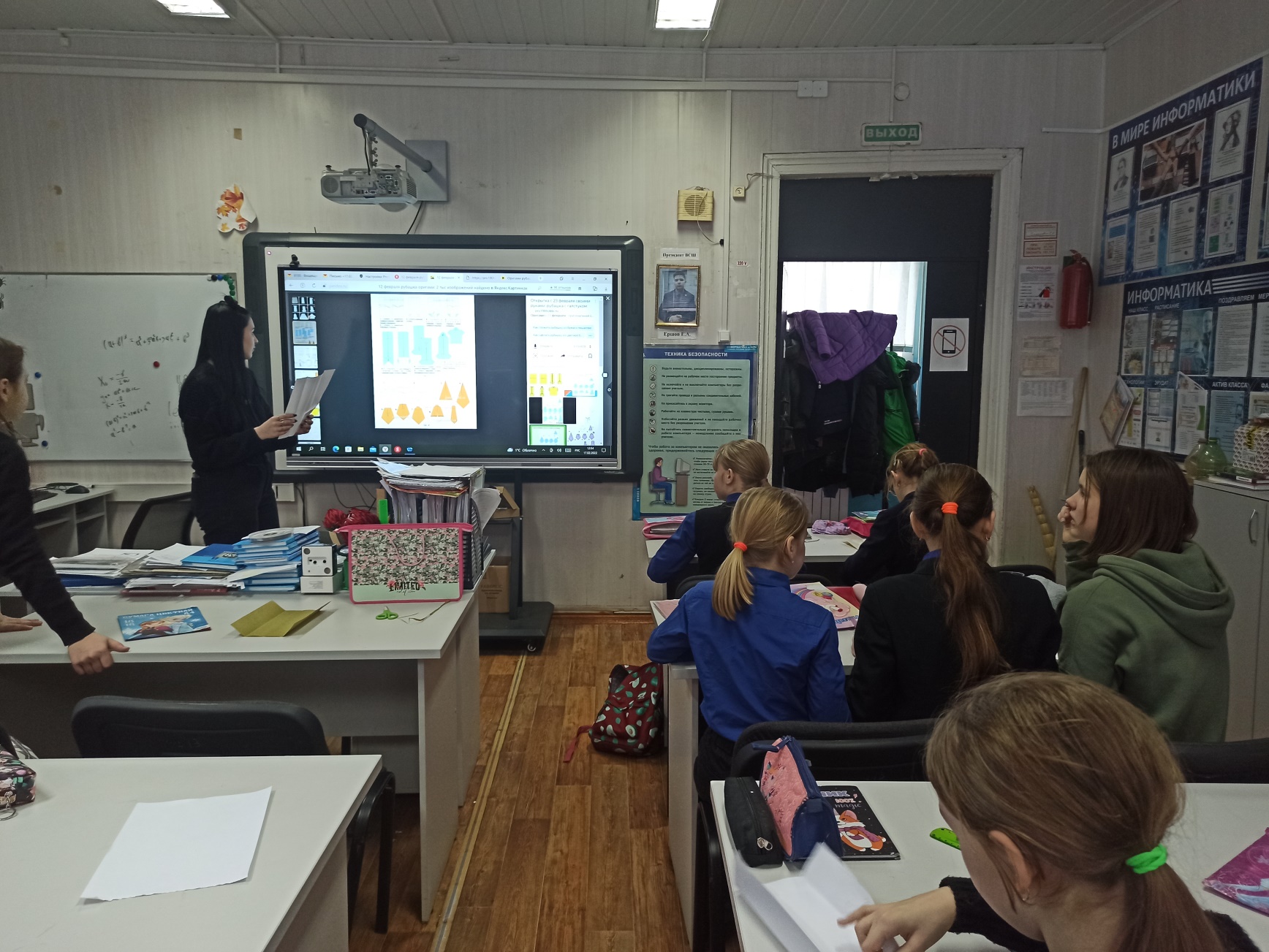 [Speaker Notes: Педагогическое сопровождение строится с учетом  следующих основных этапов организации исследовательской деятельности: 
1. Организационный этап предполагает выбор темы исследовательской работы совместно с учащимся.
2. Обучение основам исследовательской деятельности предполагает овладение основами методологии исследовательской деятельности. На этом этапе обучающийся должен не только научиться правилам оформления учебного исследования, изучить теорию и практику исследования, но и важно сформировать у него мотивацию активного включения и развития в исследовательской деятельности, потребность в развитии собственных интеллектуальных и исследовательских умений; научить составлять индивидуальный план учебно-исследовательской работы и ее программу. Мониторинг данного этапа можно осуществить по следующим результатам исследовательской деятельности: план работы над темой исследования; поставленные цели и задачи; изучаемые материалы по теме; использование специальной терминологии; заявленный прогнозируемый результат и выдвигаемая гипотеза; описания наблюдений за явлениями, проведенными опытами, экспериментами; отчеты по теоретической и практической части, подводимые промежуточные итоги, формулируемые научные выводы; оформление работы.
3. Выступление на научно-практической конференции является логическим завершением исследовательской деятельности и представлением ее результатов. Необходимо обратить особое внимание на психологическую готовность обучающегося к выступлению, публичному представлению результатов собственного исследования, на составление доклада, тезисов выступления в соответствии с азами ораторского искусства, также необходима помощь в расстановке акцентов. Руководитель исследовательской работы должен так направлять действия обучающегося, чтобы тот мог отразить в работе именно свои наработки и выводы, проявить свои индивидуальные особенности. Важным на данном этапе является создание ситуации успеха, которая должна способствовать достижение главной цели – мотивации к исследовательской деятельности, личностное развитие и формирование ключевых компетенций обучающегося.]
Главная задача, которую решает подготовка ученической исследовательской работы – это раскрытие творческого, интеллектуального потенциала школьника, формирование исследовательских компетентностей. Но все это возможно лишь в том случае, если исследовательское обучение не предполагало прямого образовательного воздействия на юного исследователя и определяло сопровождающую позицию педагога через построение индивидуального маршрута, учитывающего формирование функциональной грамотности на каждом этапе выстраивания проектно-исследовательской работы.
[Speaker Notes: На уроках изобразительного искусства проектная деятельность учащихся возможна практически по всем предлагаемым программой темам. Работа обучающегося должна формировать соответствующие знания и умения в конкретной практической области, умение работать с первоисточниками, использовать современные технологии, различные методы исследования, способность к систематизации и структурированию полученного материала, умение обобщать, делать выводы, сопоставлять различные умозаключения, давать оценку событиям и явлениям. Все это относится к формированию деятельностной, коммуникативной и информационной грамотности обучающегося. Главная задача, которую решает подготовка ученической исследовательской работы – это раскрытие творческого, интеллектуального потенциала школьника, формирование исследовательских компетентностей. Но все это возможно лишь в том случае, если исследовательское обучение не предполагало прямого образовательного воздействия на юного исследователя и определяло сопровождающую позицию педагога через построение индивидуального маршрута, учитывающего формирование функциональной грамотности на каждом этапе выстраивания проектно-исследовательской работы.]
Спасибо за внимание
[Speaker Notes: Таким образом, развиваются ключевые компетенции через проектную деятельность. Привлекательность проектного метода в том, что в процессе работы над проектом у учащихся развиваются организаторские и рефлексивные способности, приобретаются коммуникативные и умения и навыки, расширяются и углубляются знания по предметам. Самое ценное в методе проектов в том, что школьники научатся самостоятельно приобретать знания, и использовать их для решения новых познавательных и практических задач; научатся планировать, анализировать и корректировать свою деятельность. А это, как правило, влияет на повышение интереса к предмету и улучшает результаты обучения, развивает функциональную грамотность.]
Библиографический список
Байбородова  Л. В. Внеурочная деятельность школьников в разновозрастных группах.  Москва: Просвещение, 2013.– 177 с. 
Байбородова Л. В. Педагогические технологии для современного поколения школьников / Л. В. Байбородова, Н. В. Тамарская. – DOI: 10.20323/1813-145X-2020-3-114-8-16. // Ярославский педагогический вестник. – 2020. – № 3 (114). – С. 8-16. – Библиогр.: с. 14-16 (20 назв.). 
Воспитание гражданской идентичности сельских школьников: опыт региональной инновационной площадки: учебно-методическое пособие / Л.В. Байбородова, А. В. Репина; Департамент образования Ярославской области. – Ярославль: Канцлер, 2013. – 284 с. 
Выявление и формирование личностных результатов образования: учебно-методическое пособие/ Н.П. Ансимова, О.В.Большакова, О.Н. Кащеева (и др.); под общ. ред. Н.П. Ансимовой, И.В. Кузнецовой. //Федеральные государственные стандарты.  Ярославль: ГАУ ДПО ЯО ИРО, 2016-125с.
Ковалева Г.С. Что необходимо знать каждому учителю о функциональной грамотности  // «Вестник образования России» август №16,  2019. Текст: электронный.  
Коваль Т.В. Как оценивать умения учащихся в сфере глобальных компетенций /Т.В. Коваль, С.Е. Дюкова // Отечественная и зарубежная педагогика. 2019. Т. 1, № 4 (61). С. 208–217. 
Коваль Т.В. Концептуальная рамка глобальных компетенций: к постановке проблемы //Т.В. Коваль, С.Е. Дюкова // Актуальные вопросы гуманитарных наук: теория, методика, практика К 20-летию кафедры методики преподавания истории, обществознания и права: Сборник научных статей под редакцией А.А. Сорокина. 2019. С. 378–382. 
Козлова М.И. Повышение функциональной грамотности как необходимость современного образования / М. И. Козлова // Сборник статей II Международного учебно-исследовательского конкурса. Петрозаводск, 2020. С. 116-125.
Основные подходы к оценке креативного мышления в рамках проекта «Мониторинг формирования функциональной грамотности» / Н.А. Авдеенко, М.Ю. Демидова, Г.С. Ковалева, О.Б. Логинова, А.М. Михайлова,  С.Г.  Яковлева // «Отечественная и зарубежная педагогика» № 4  Т.1 (61) 2019.
Рожков М. И. Теория и методика воспитания: учебник  и практикум для академического бакалавриата  / М. И. Рожков, Л. В. Байбородова. – 2-е изд., перераб. и доп. – Москва: Юрайт, 2018. –330 с. Театральная педагогика: практики дополнительного образования детей: методическое пособие/Н.В. Румянцева, Н.Н. Баканова, Л.А. Давыдова (и др.); под общ. Ред. А.В. Золотаревой. – Ярославль: ГАУ ДПО ЯО ИРО, 2016. – 169с. – ISBN 978-5-906776-65-5- (Обновление содержания  и технологий дополнительного образования детей).
Теория и практика оценивания читательской грамотности как компонента функциональной грамотности/ Ю.Н. Гостева, М.И. Кузнецова, Л.А. Рябинина, Г.А. Сидорова, Т.Ю. Чабан // «Отечественная и зарубежная педагогика» № 4  Т.1 (61), 2019. Текст: электронный.
Тихомирова О.В. Достижение метапредметных и личностных результатов средствами деятельностного подхода: учебное пособие/О.В. Тихомирова, Н.В. Бородкина. – Ярославль: ГОАУ ЯО ИРО, 2015. – 160 с.
Источники
http://img-fotki.yandex.ru/get/6422/157047226.14d/0_a5177_93107f0e_XL - набор художника
http://img-fotki.yandex.ru/get/6214/160878850.2a0/0_7f554_820fd884_XL - кисти
http://wallzone.ru/im/15/cvetnye_karandashi_1920x1200.jpg  - цветные карандаши
http://ametxgazteria.net/wp-content/uploads/2011/05/amorebieta-etxanoko-kartel-lehiaketa.jpg - палитра
Шаблон сделан в программе 
Adobe Photoshop.